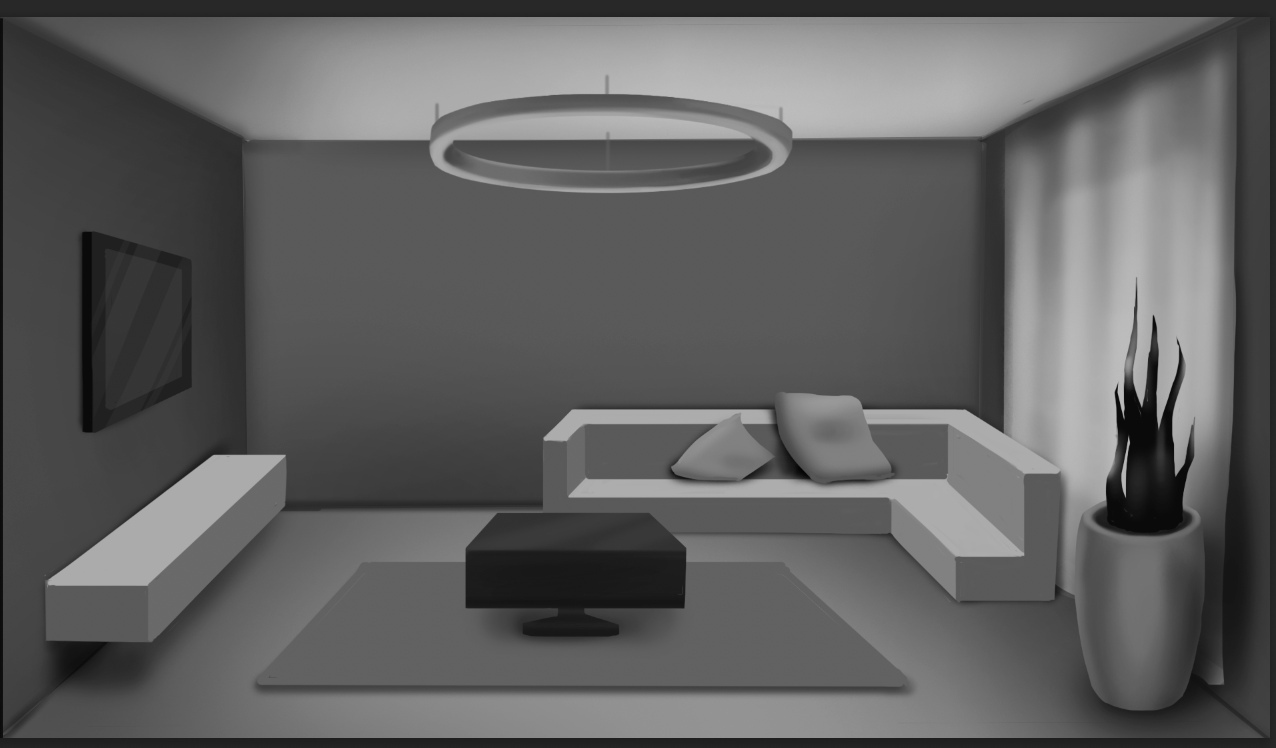 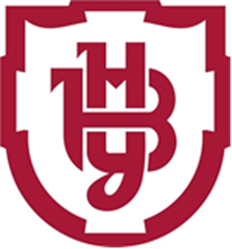 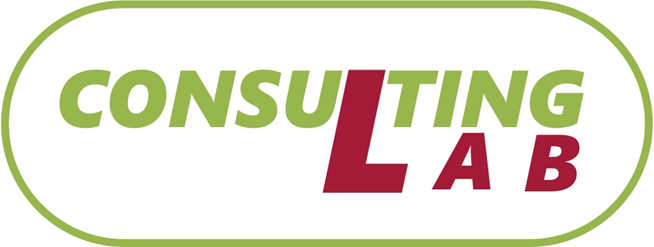 Школа особистої економіки
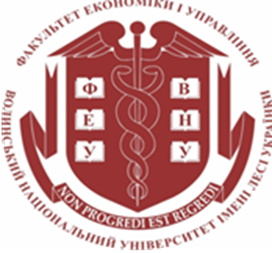 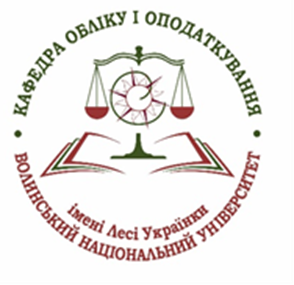 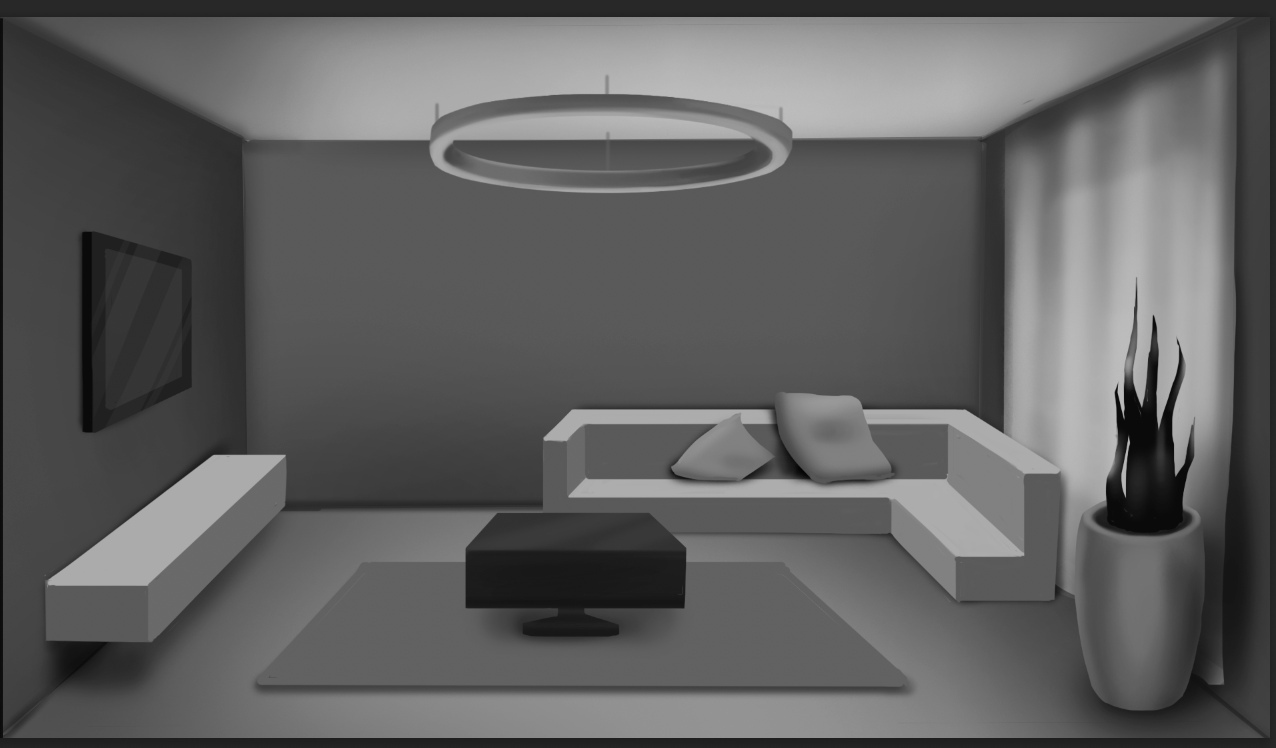 У житті кожного із нас, і зокрема кожного студента, наступає період, коли ми задумуємося про наше майбутнє місце у суспільстві. Ми шукаємо роботу для можливості утримувати себе чи свою сімю і …. Офіційно ПРАЦЕВЛАШТОВУЄМОСЯ!!!

З великою гордістю ми отримуємо першу заробітну плату і наші набуті в університеті знання починають приносити нам моральне і матеріальне задоволення!!! Але як виявилося, сума отриманої заробітної плати дещо різниться від тієї суми, яка була озвучена адміністрацією при нашому оформленні на роботу
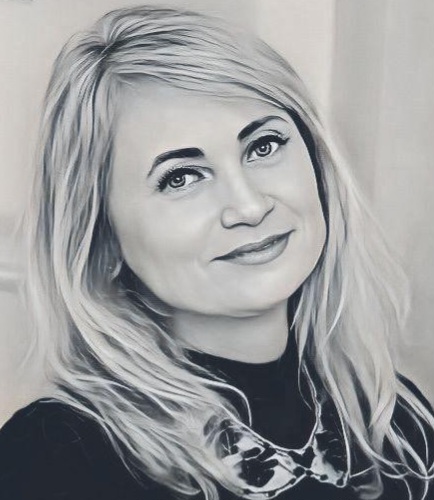 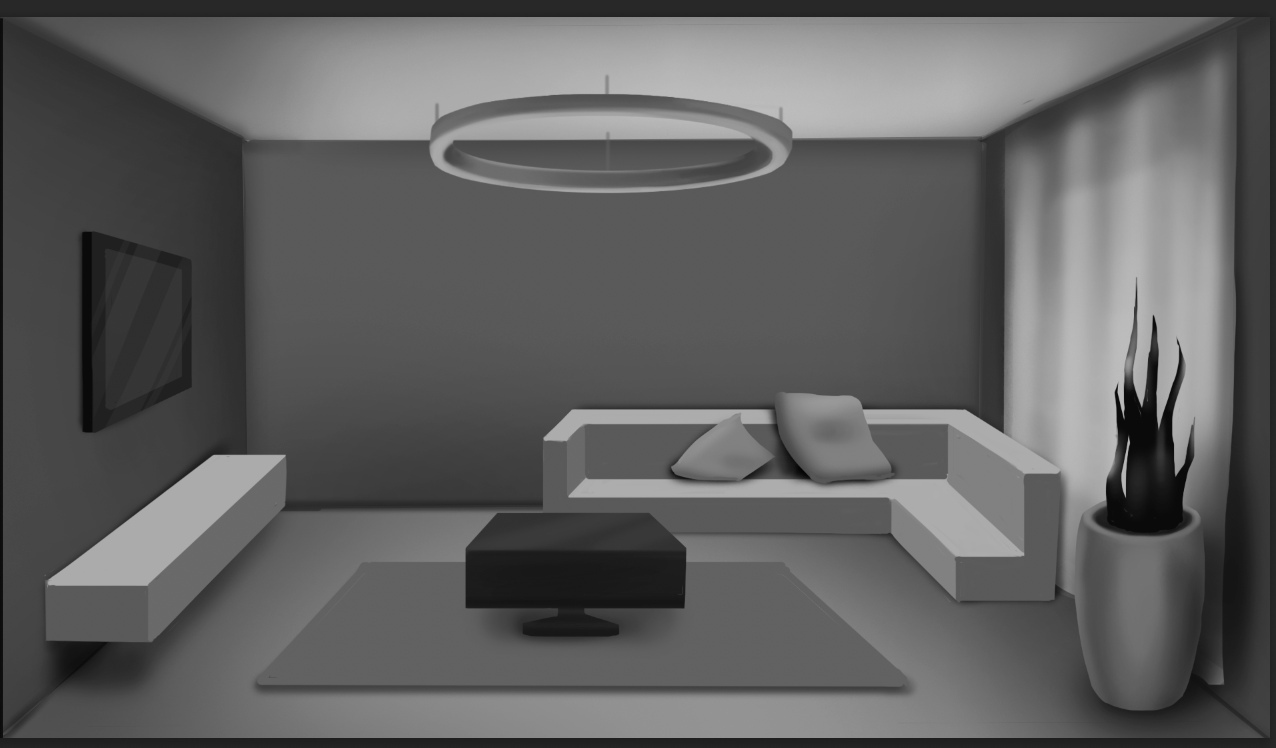 ЧОМУ??? Кому ми віддаємо частину своєї заробітної плати? Чи обов’язково це робити??? Куди звернутися за роз’ясненням цих питань?
Ми зясовуємо ці питання в (…???..) і отримавши відповідь на них,  спокійно працюємо далі… Але після кількох місяців роботи нам ОЙ як хочеться відпочити)))
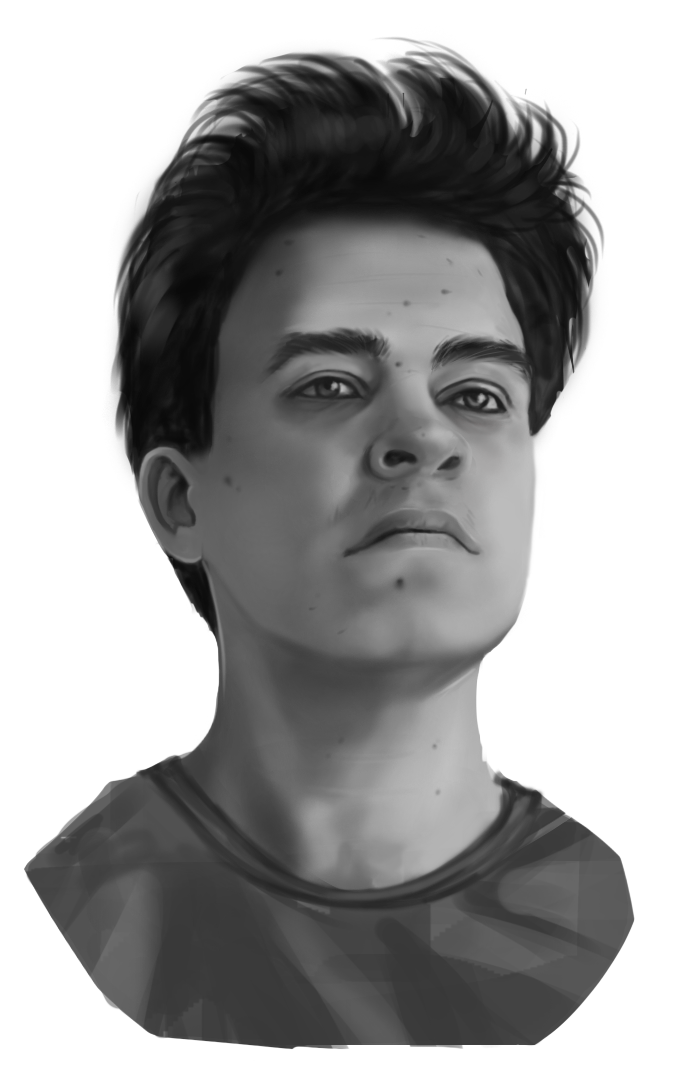 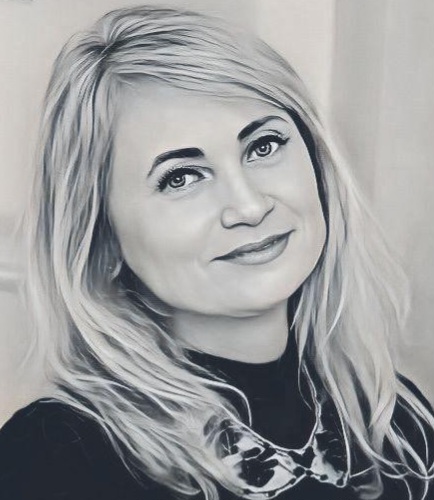 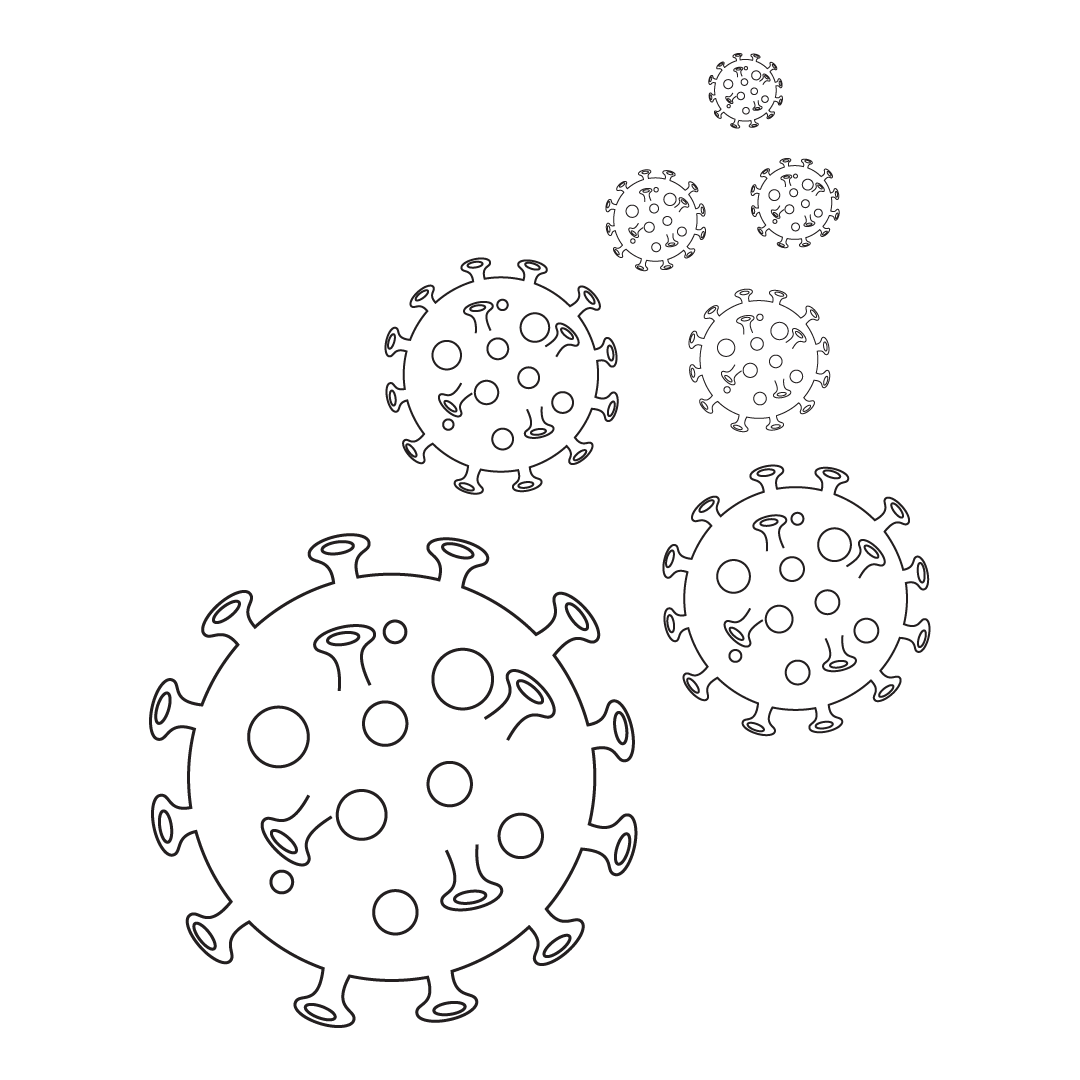 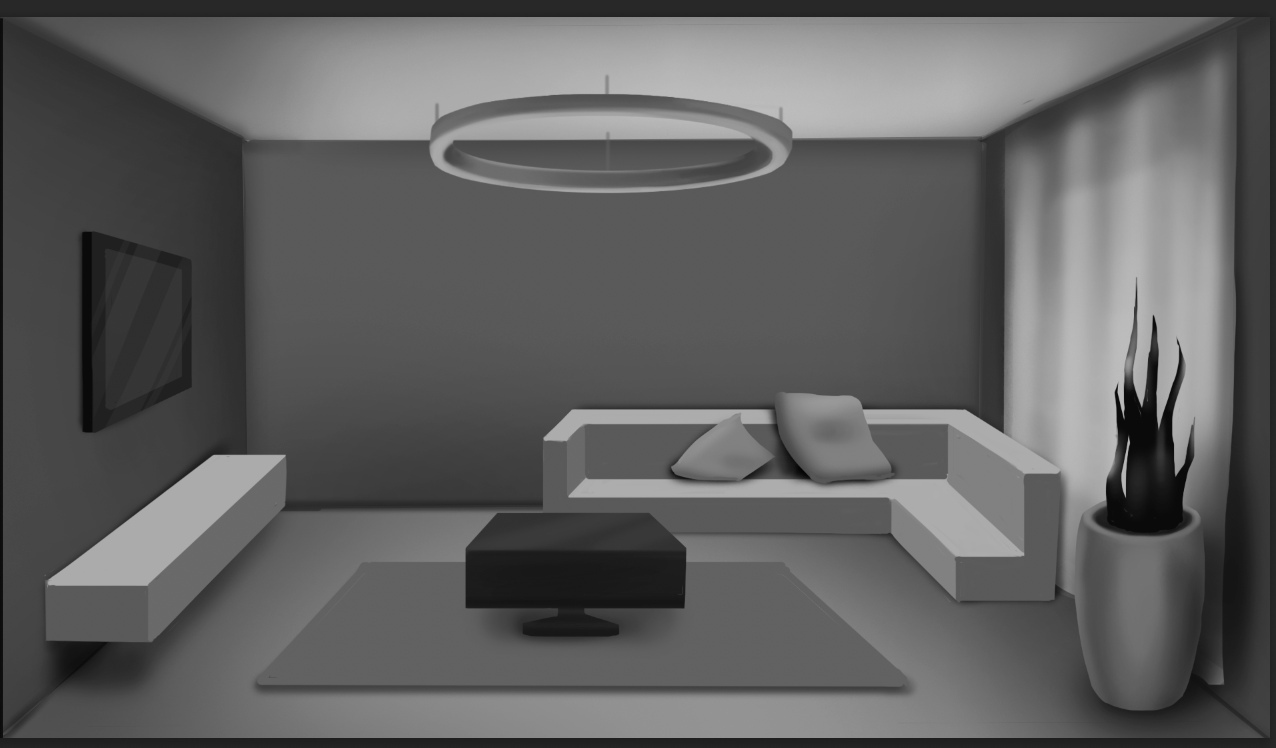 А це можливо??? 
А раптом я захворію??? 
Чи збережеться у цьому випадку моя заробітна плата???
ТАК!!! І держава це гарантує!!! І тут теж працівники мають певні гарантії у суспільстві.
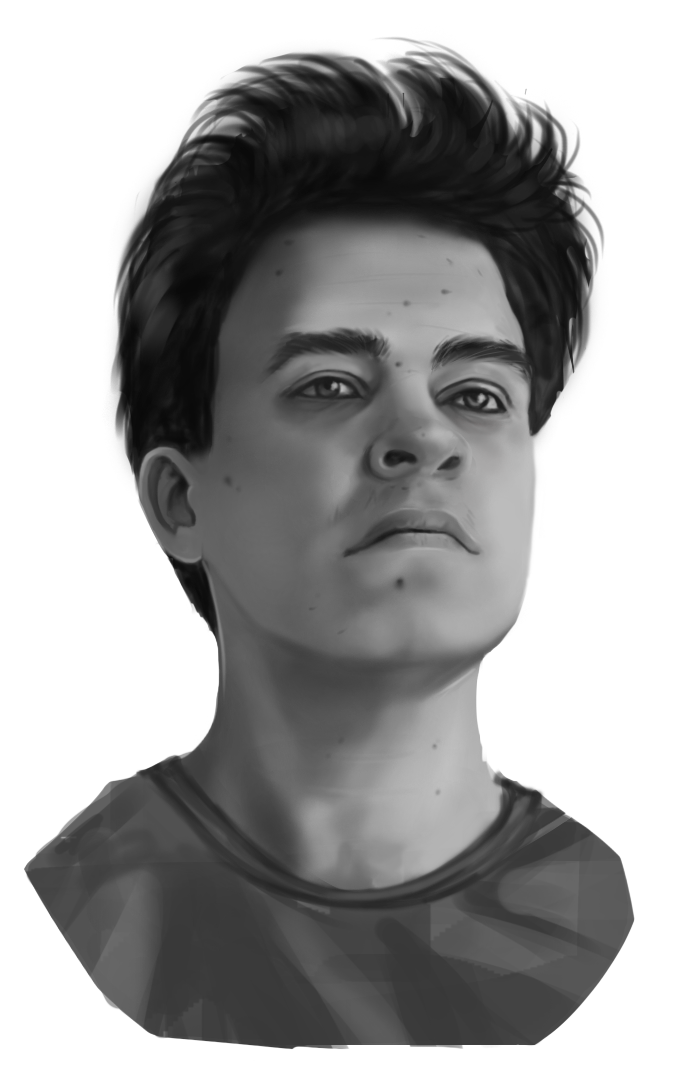 Проте наше професійне зростання часто виходить за межі можливої роботи в якості найманого працівника. Ми були чудовими організаторами різних шкільних чи студентських заходів, а отже можемо стати керівниками і започаткувати свій власний бізнес.
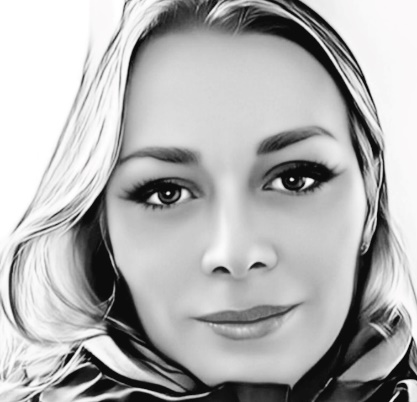 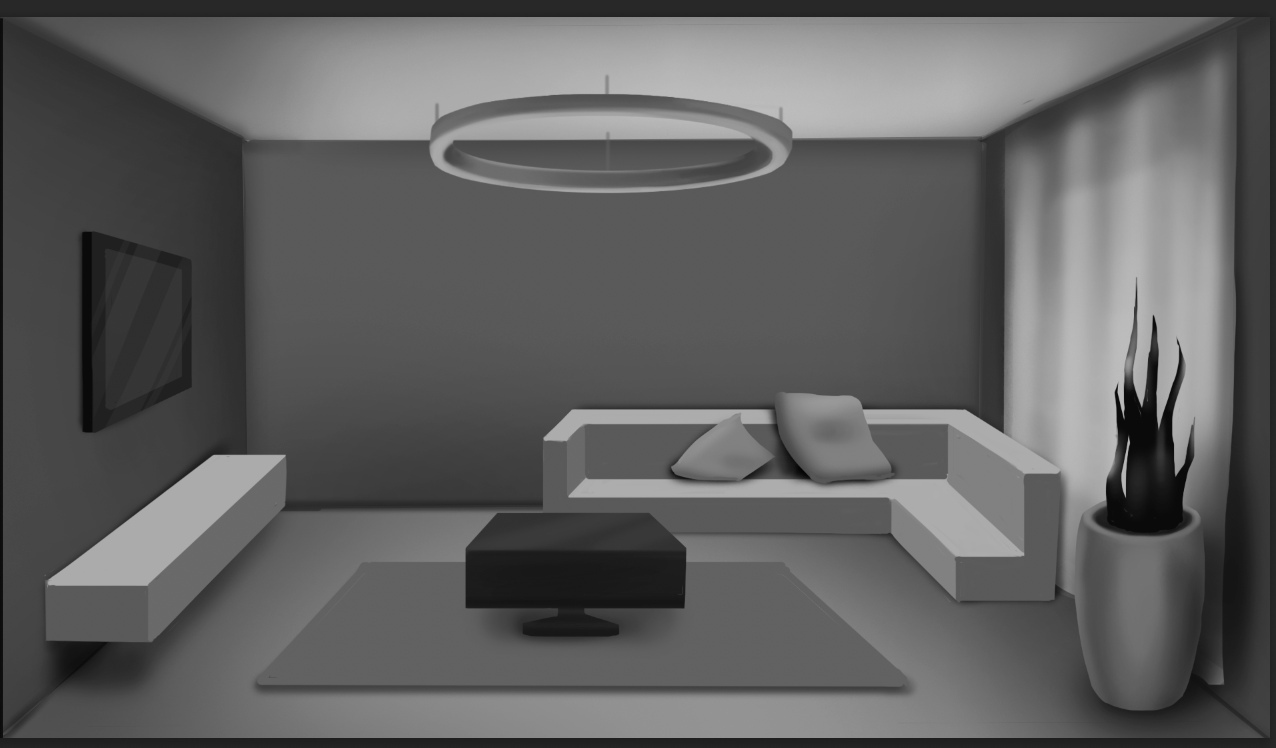 Чи можливо створити власне підприємство? І що для цього потрібно? А як держава зацікавлена у створенні бізнесу різних організаційно-правових форм?
Започатковуючи власну справу, ми розвиваємо бізнес, забезпечуємо населення необхідними ресурсами і разом із тим розуміємо, що несемо відповідальність перед суспільством.
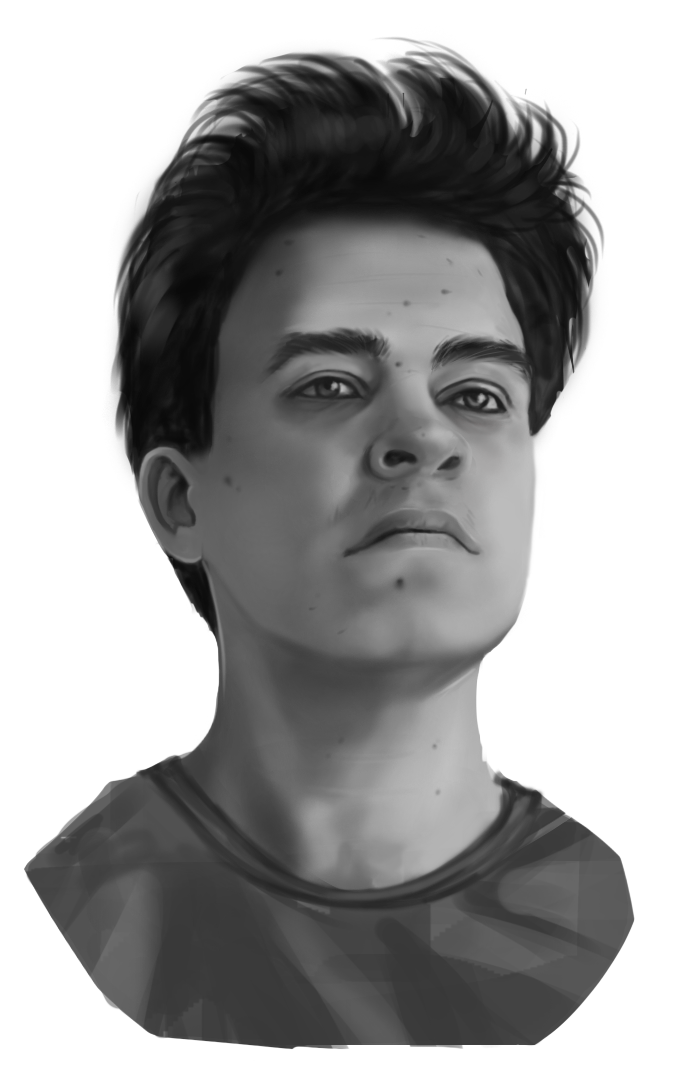 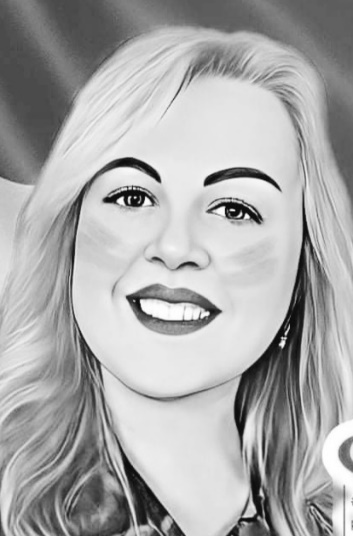 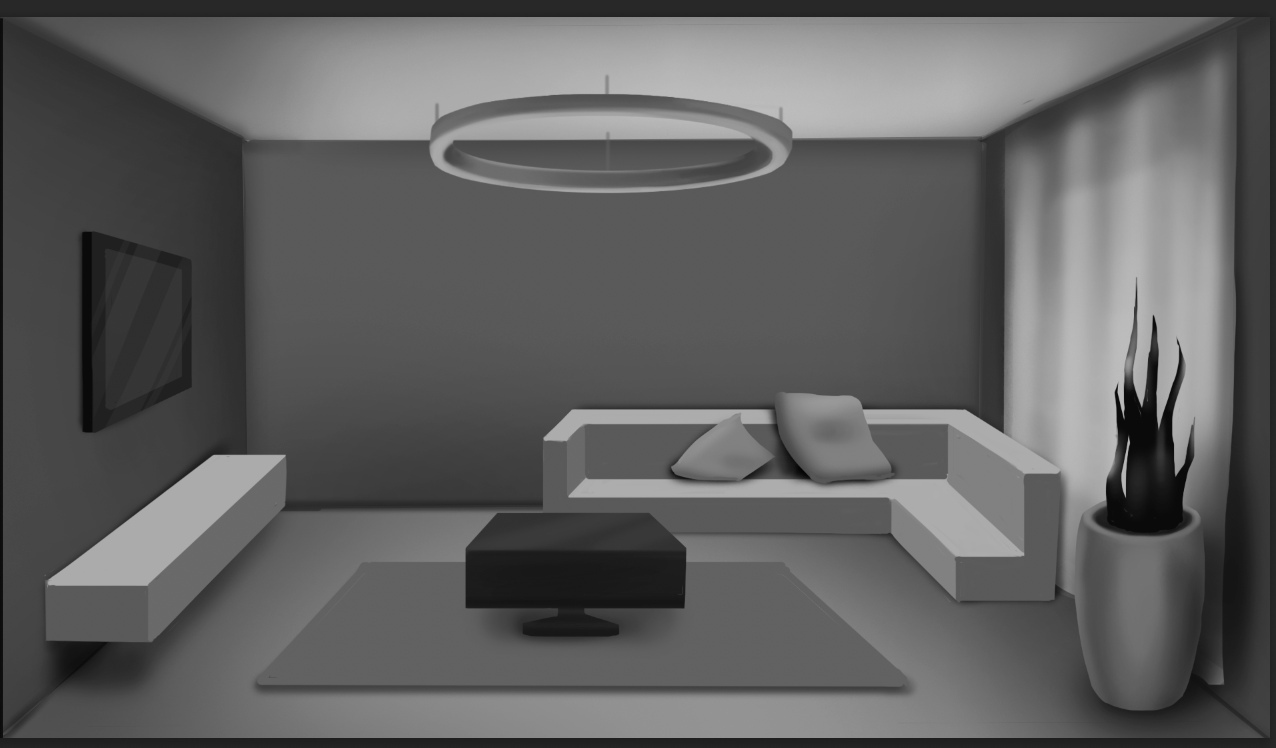 Наші комунікації у суспільстві обов’язково будуть здійснюватися через посередників,  одними із яких є БАНКИ. В них зберігатимуться наші заощадження, в банку ми будемо позичати кошти, якщо їх не вистачатиме…
Але якщо у нас немає власних коштів для бізнесу, до кого звернутися???
А  як вибрати надійний банк??? Як працювати з банком для пришвидшення платежів???
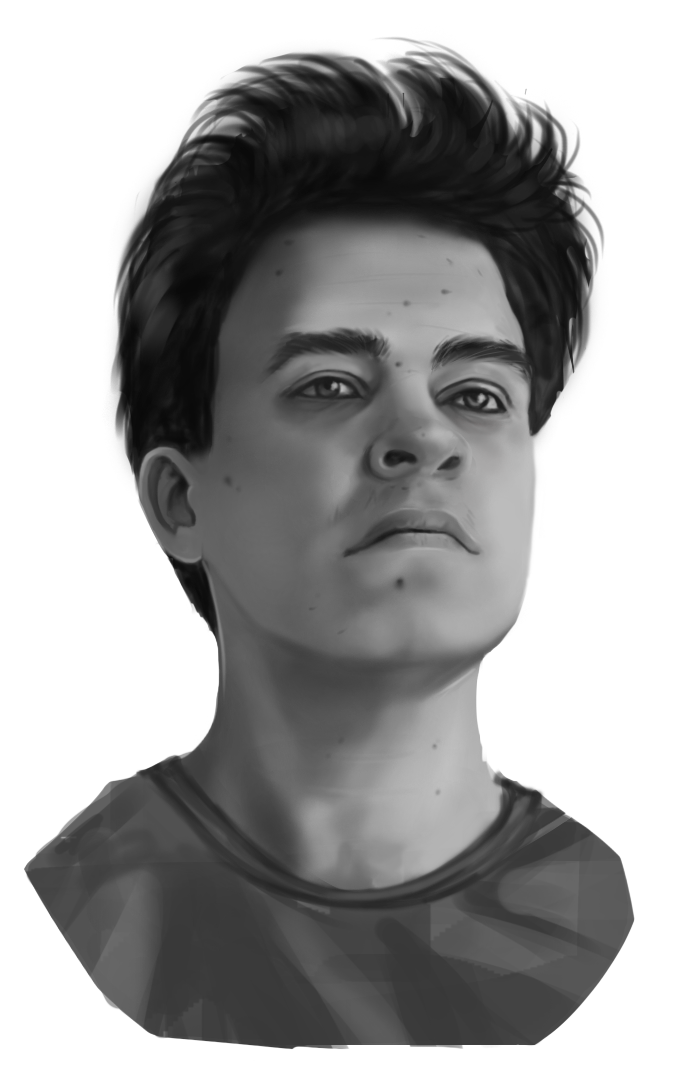 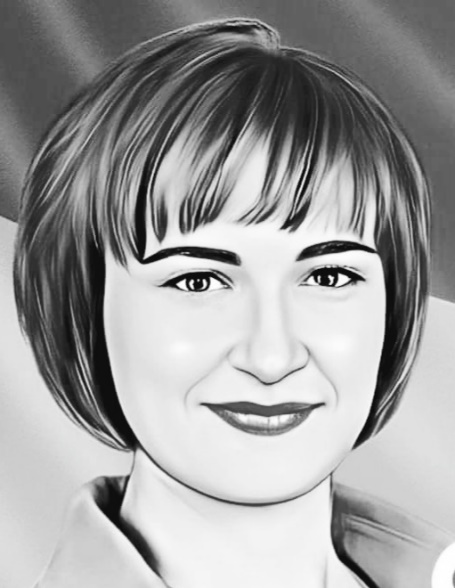 При виборі обслуговуючого банку важливо оцінити його забезпеченість ресурсами та  ступінь комунікації з клієнтами.
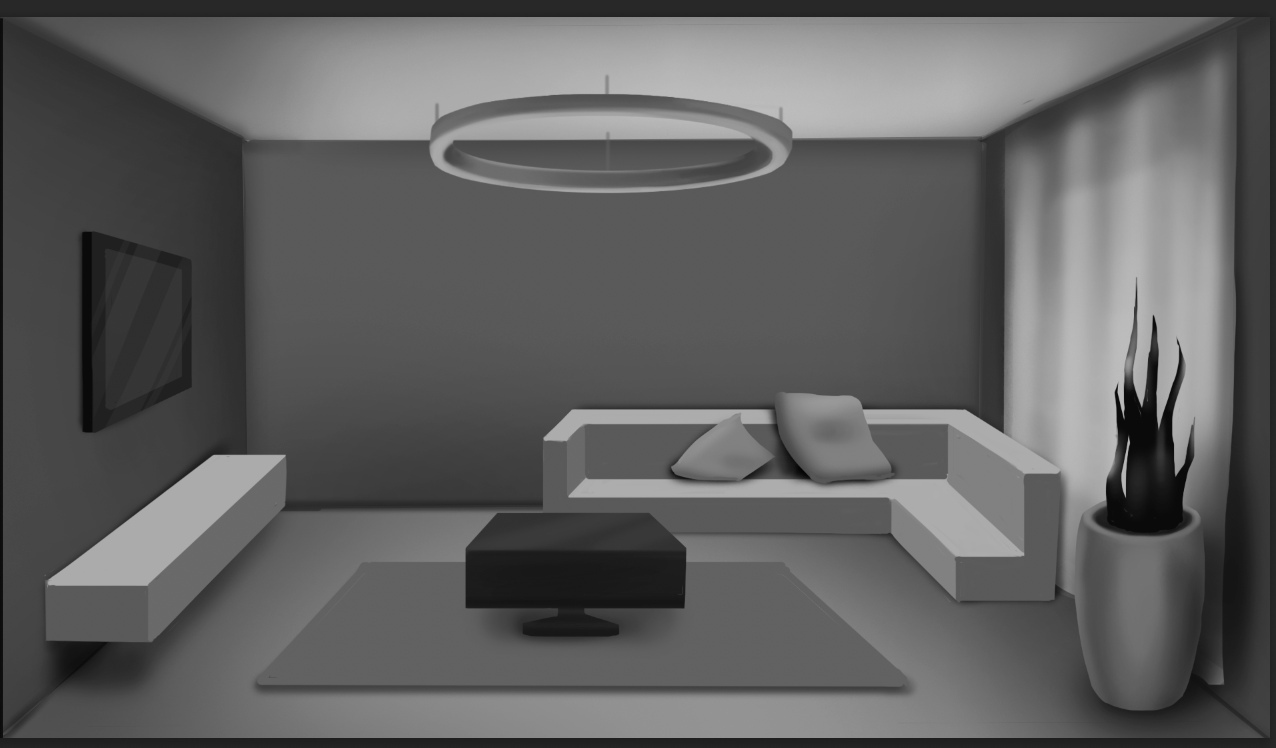 А якщо я хочу жити в цивілізованому суспільстві? Що для цього потрібно робити?
Кожен зобов'язаний сплачувати податки і зборив порядку і розмірах, установлених законом. Для кожного із нас дуже важливо розуміти, які саме податки сплачуємо ми і уміти їх розрахувати самостійно.
Фізичні особи і бізнес-структури платять різні податки…, але у всіх має бути відповідальність перед державою за їх несплату.
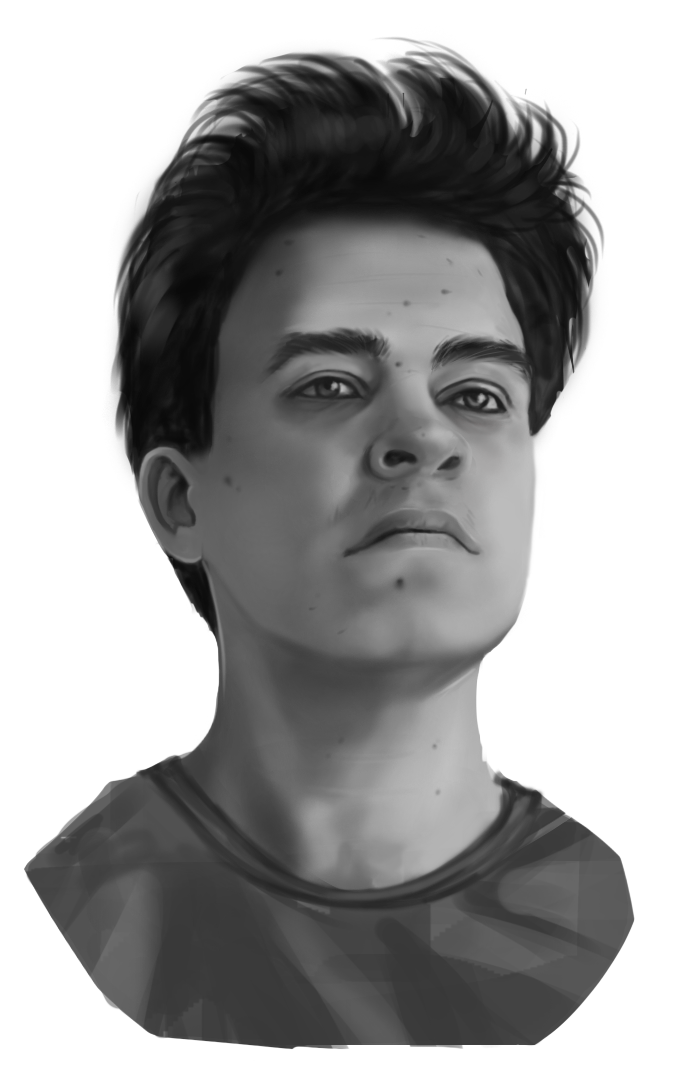 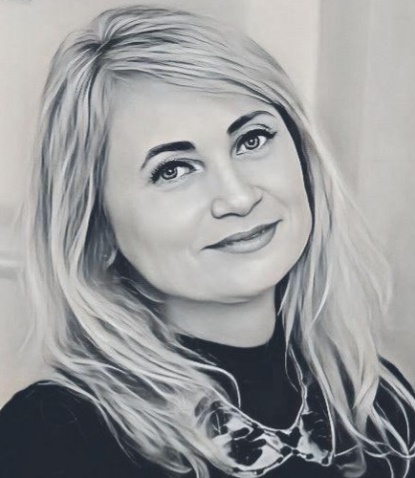 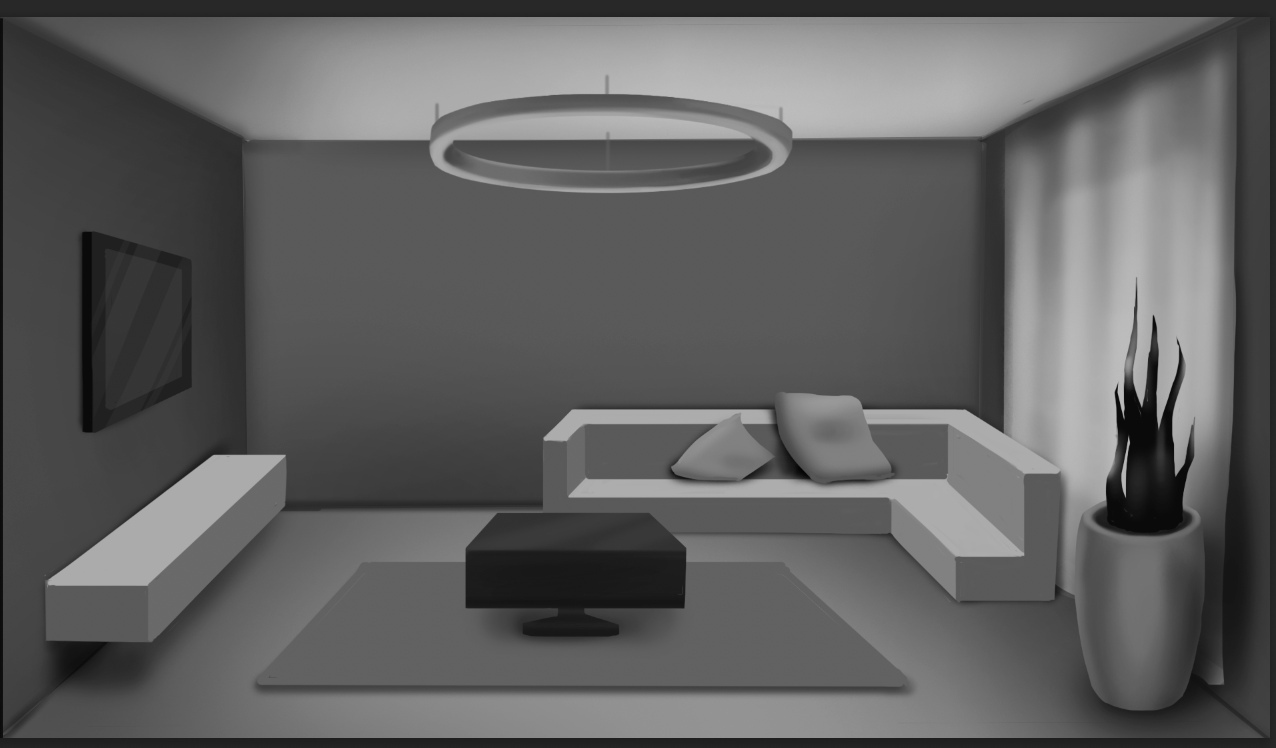 Тобто усі повинні бути соціально відповідальними?
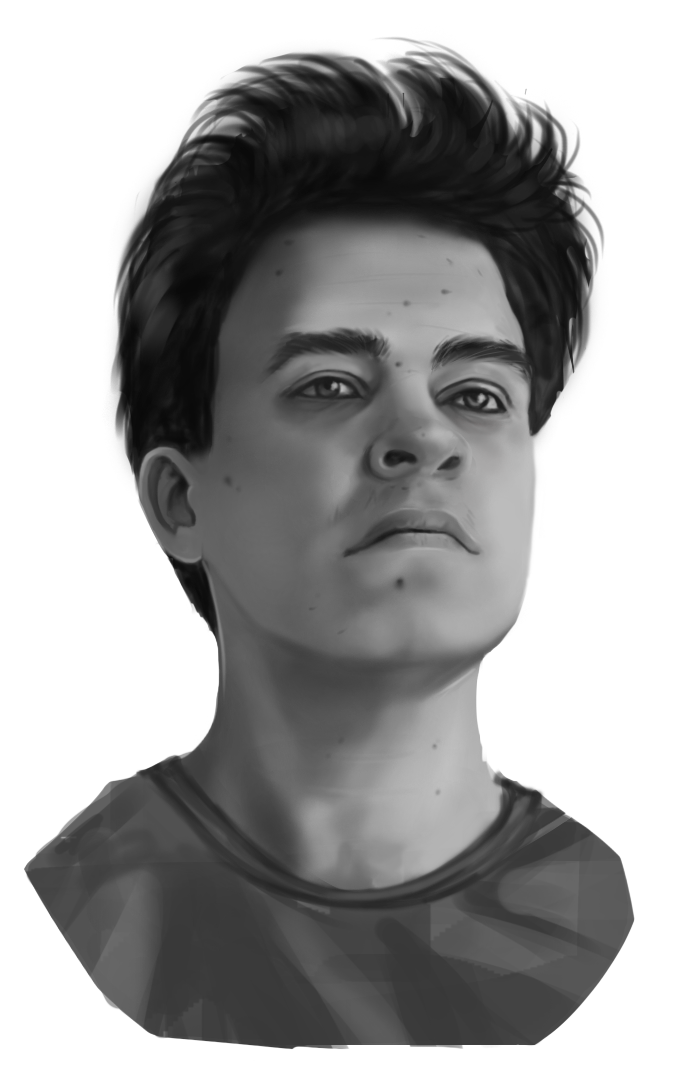 Коли ми оберемо для себе ту чи іншу можливість отримання матеріальної вигоди до нас прийде усвідомлення, що ми є суб’єктами однієї системи, яка функціонує у кожній державі – ПОДАТКОВОЇ СИСТЕМИ. Саме завдяки тому, як суб’єкти наповнюють бюджет, буде залежати рівень добробуту держави. Тому сплата податків є першочерговим обов’язком кожного громадянина.
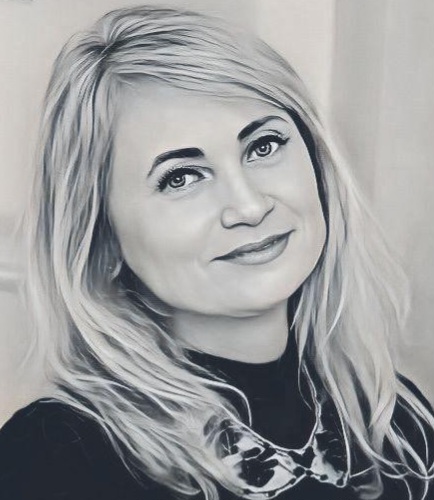 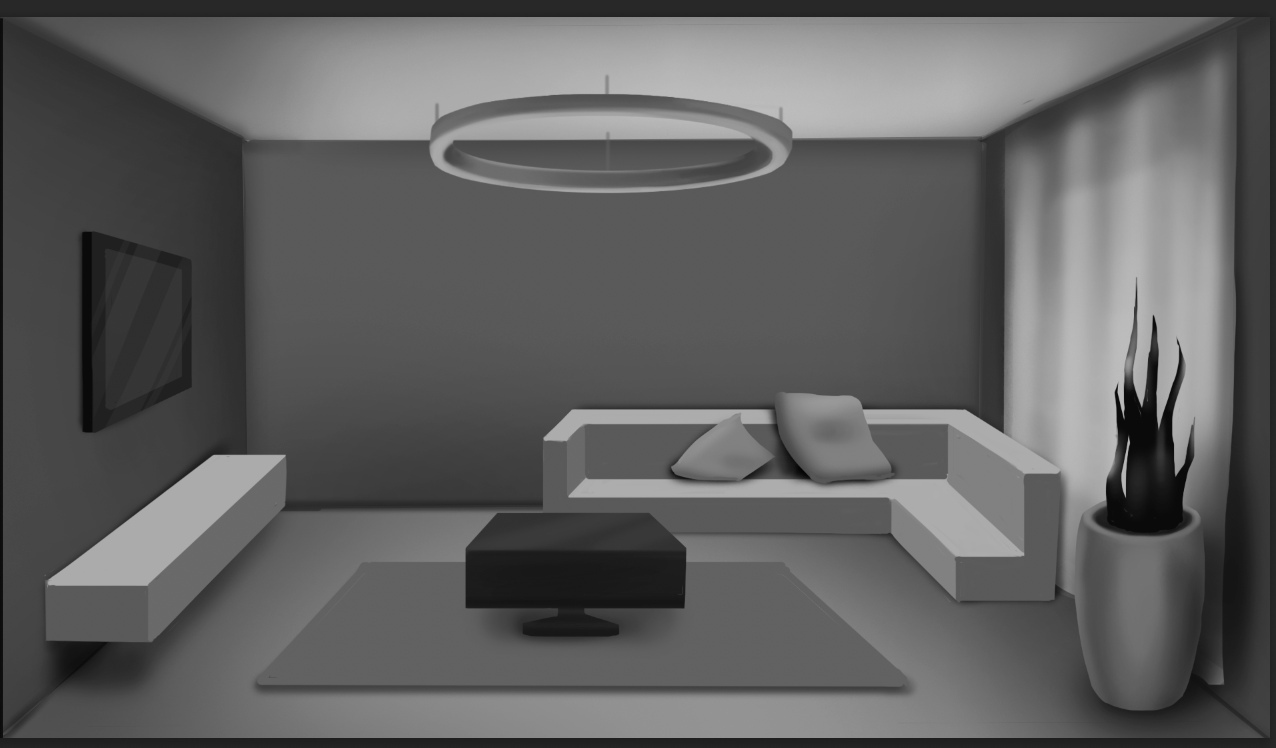 А у чому полягає особливість написання проекту?
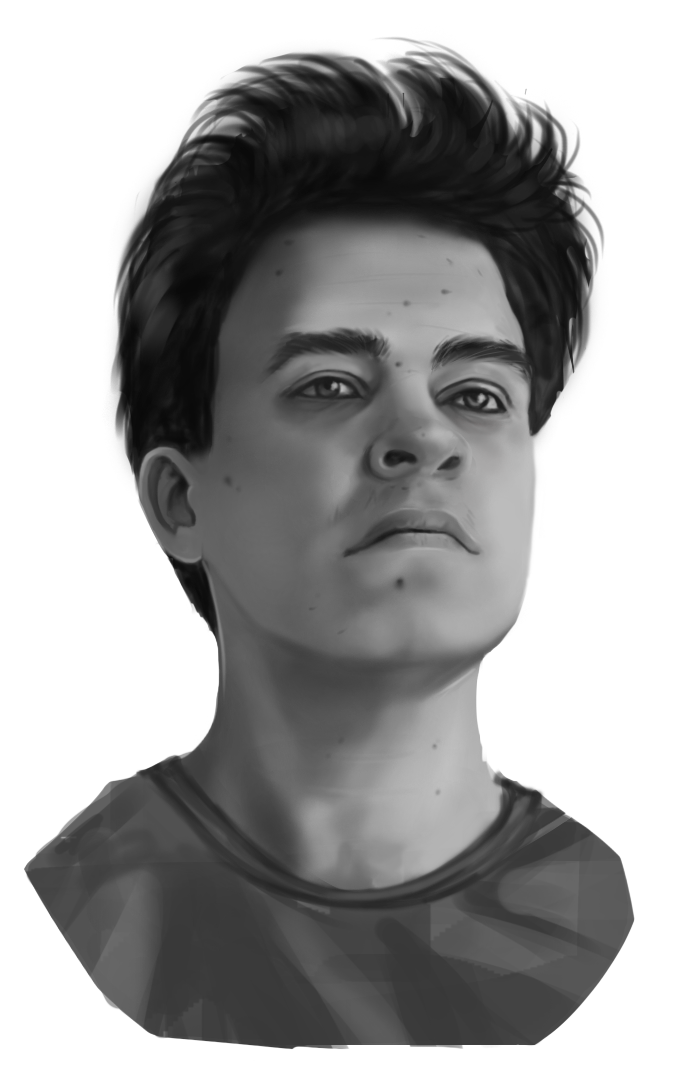 Дуже часто наші бізнес-ідеї знаходять фінансову підтримку у різних спонсорів. І ми зможемо покращити свій добробут чи своєї громади шляхом провадження проектної діяльності і участі у різноманітних грандах.
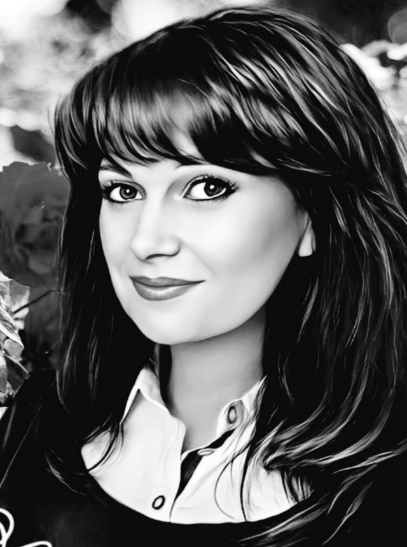 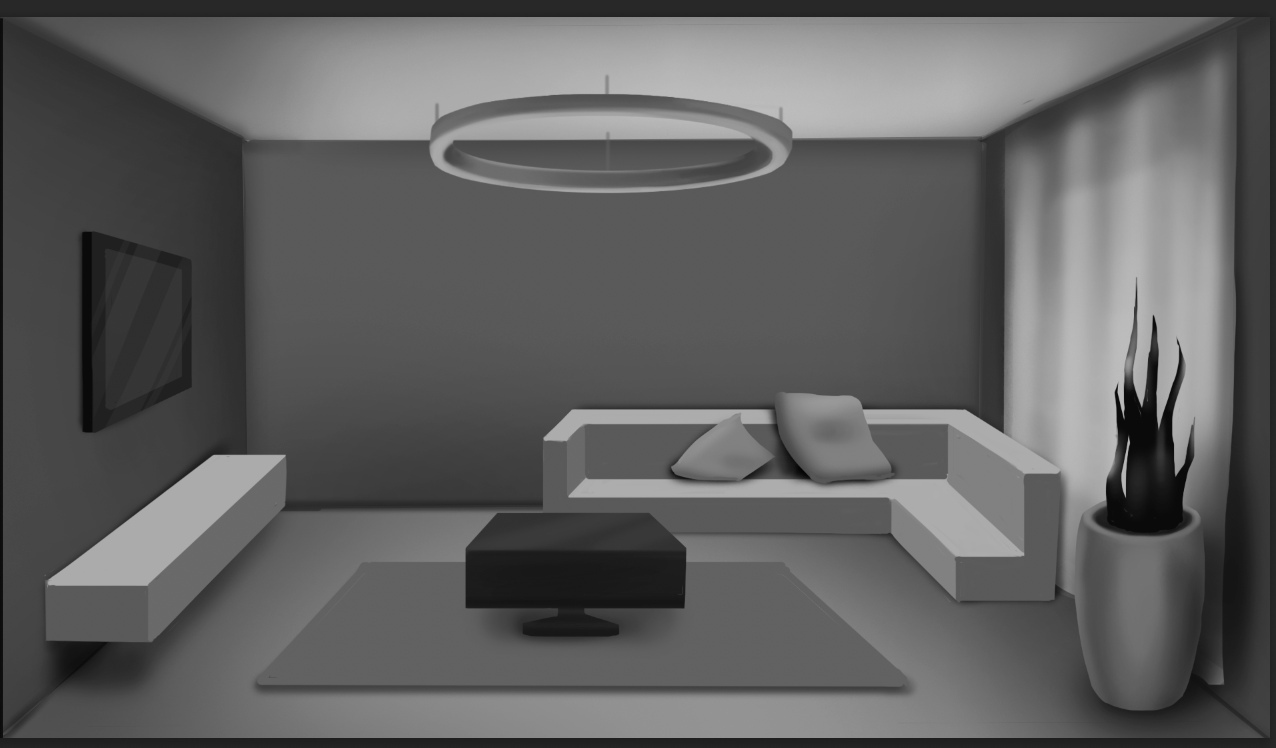 Для зясування цих та інших питань, ми запросили вас на навчальний тренінг-курс
 ШКОЛА ОСОБИСТОЇ ЕКОНОМІКИ.
Заняття для першої групи розпочинаються з 25.04.2023 до  у навчально-науковій лабораторії Consulting LAB., ІУ пара. Ауд.408 корпус G. і триватимуть два тижні. Спікерами даного тренінг-курсу є викладачі кафедри обліку і оподаткування разом із здобувачами освіти спеціальності облік і оподаткування. Термін навчання однієї групи (до 15 студентів) два тижні.  Загальний обяг – 20 години. По закінченні курсу видається сертифікат.
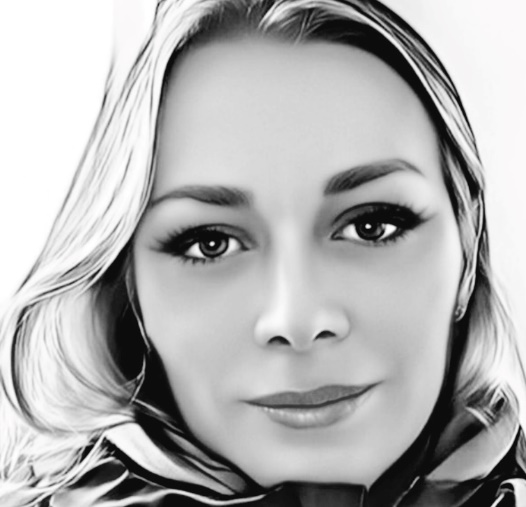 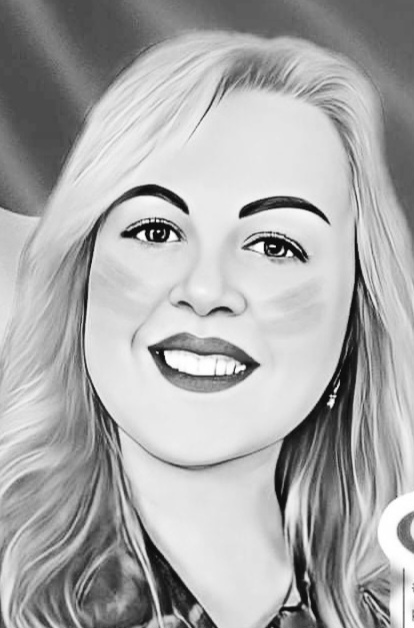 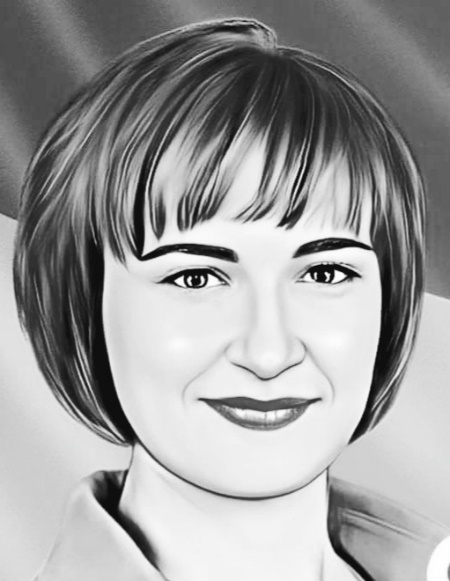 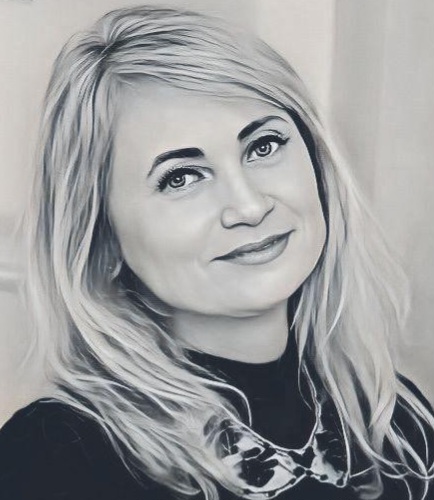 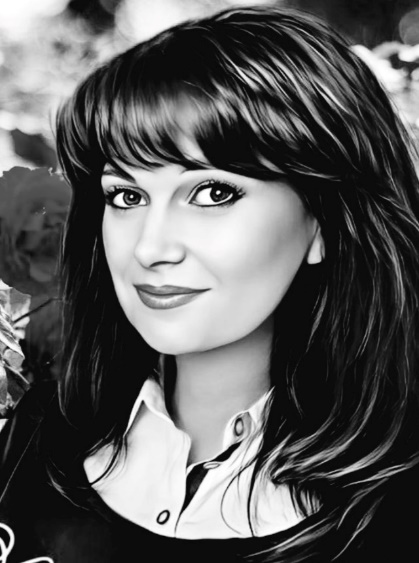 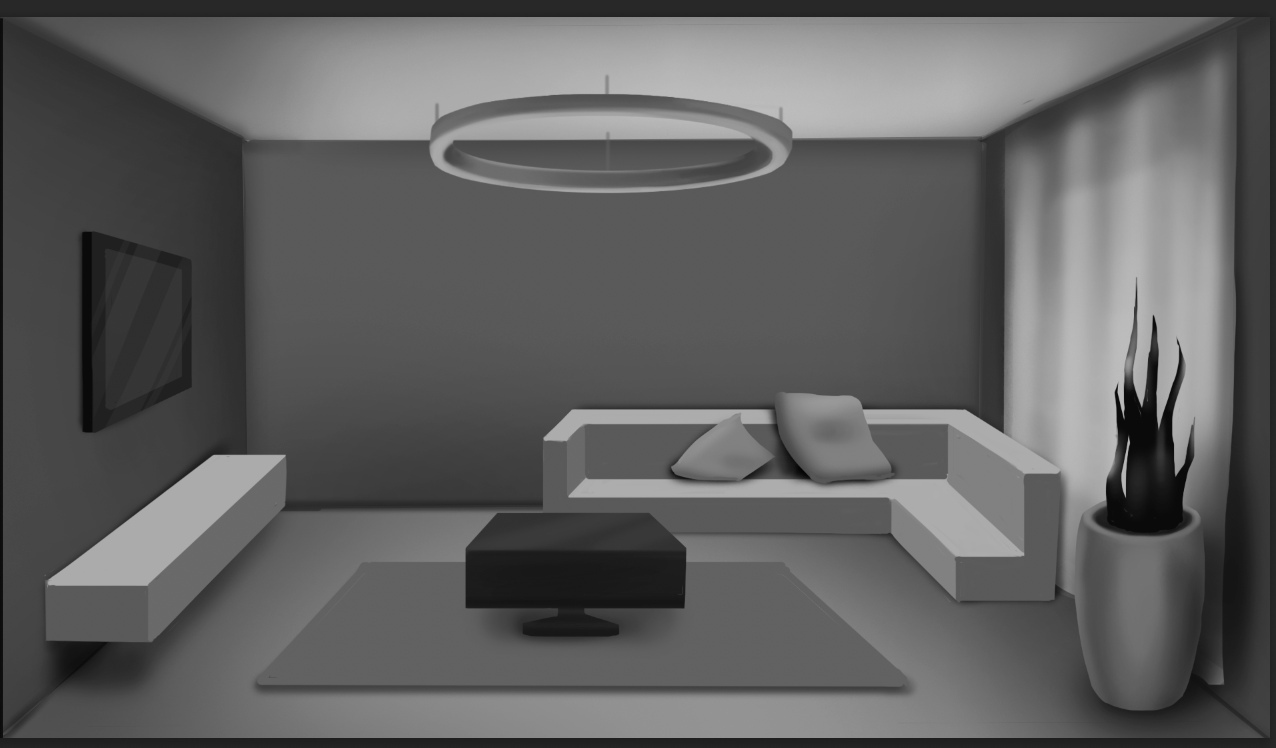